Angles: Journey of Knowledge
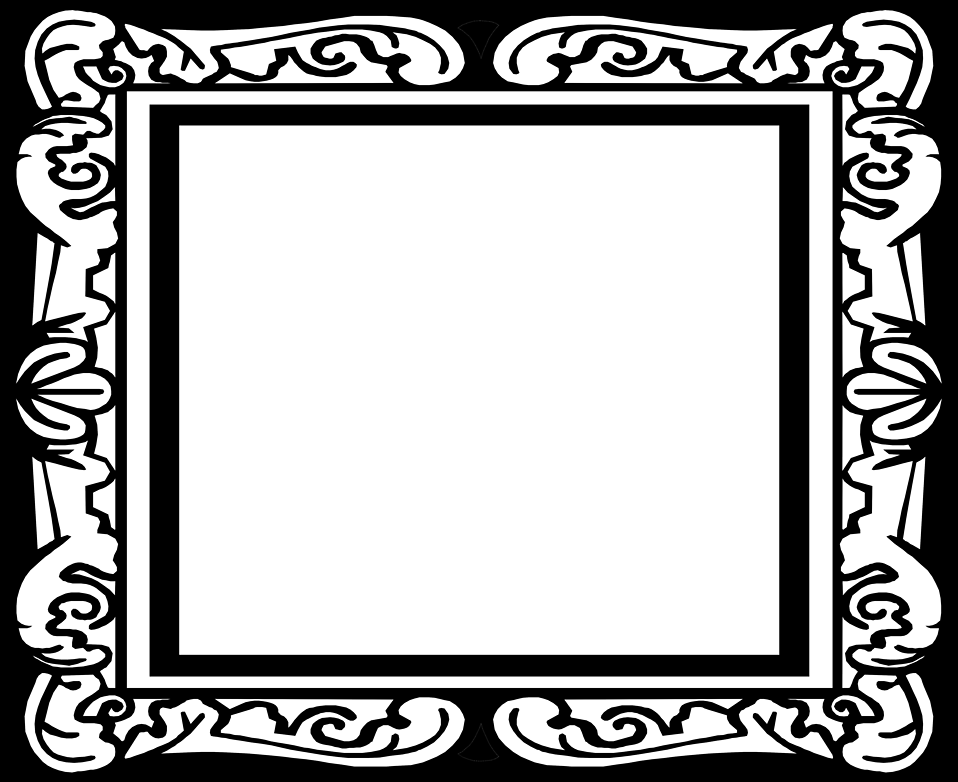 The bigger picture:

Career links – Architect

Mathematician: Maryam Mirzakhani – Fields medal winner
Context and Introduction to Unit
 students work with protractors and rulers and are introduced to a range of angle properties including angles on a straight line, in a triangle and a quadrilateral. They will apply these facts to solve problems. 
Prior knowledge know angles are measured in degrees: estimate and compare acute, obtuse and reflex angles
identify: angles at a point and one whole turn total 360°
angles at a point on a straight line total 180°
other multiples of 90°
recognise angles where they meet at a point, are on a straight line, or are vertically opposite
Year 7 - Angles: Assessment Plan
MAPs – Pupils will complete WOW zone tasks in lessons as well as end of topic tests.  This scores will be recorded and used to contribute towards grades which are reported home.

Summative assessment – The knowledge from this unit will be tested as part of a 1 hour P2S exam which will be based on a combination of units covered in the assessment window.